WORLD WAR IISetting the Stage
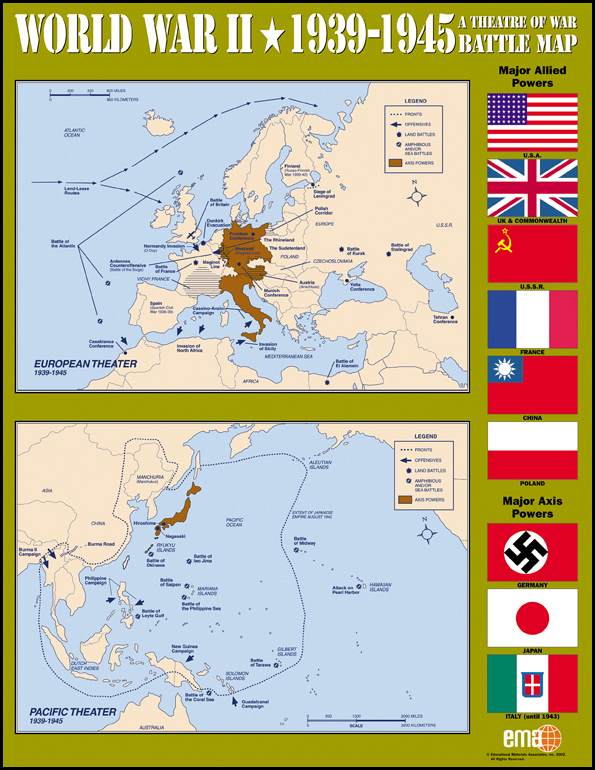 What was WWII?
Largest war in human history
Involved countries, colonies, & territories around the entire world
By the end, over 70 million were dead
It last from 1939 until 1945
Causes of WWII
WWI & the Treaty of Versailles
Appeasement
Rise of Totalitarianism
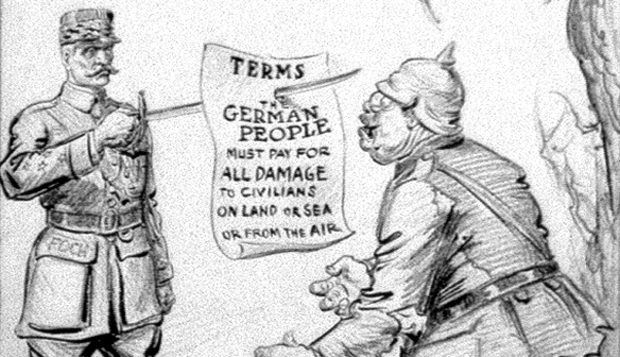 WWI & Treaty                                          of Versailles
Germany lost                                                       land to surrounding nations
War reparations: 
Allies collect $ to pay back war debts to U.S.
Germany pays $57 trillion (modern day equivalent)
WWI & Treaty of Versailles
Germans are bankrupt, embarrassed, guilt ridden, and angry!
Desperate people turn to desperate leaders!!!!
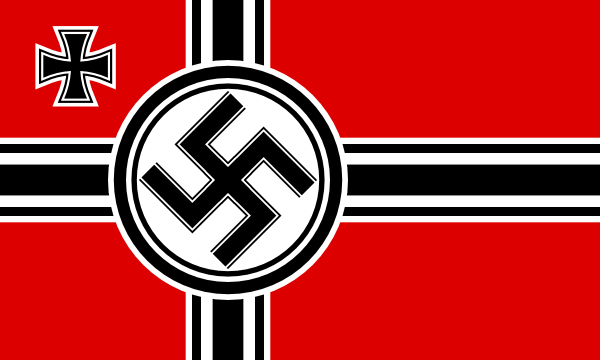 The Rise of Totalitarianism
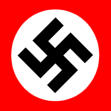 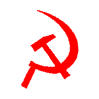 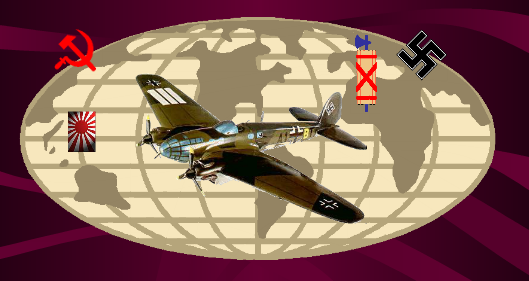 Totalitarianism
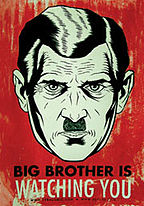 Government that takes TOTAL control over every aspect of life...public & private
Led by charismatic dictators!
Totalitarianism
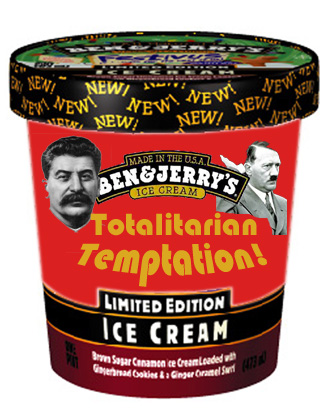 Economic problems & political unrest opened the door for totalitarian regimes to gain power…
Totalitarianism
Fascism:  Italy, Germany (Nazism) & Spain
Communism:  Soviet Union
Militarism:  Japan
FASCISM
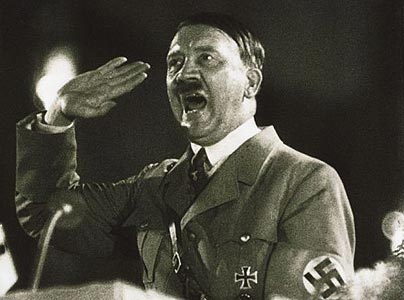 Fascism
Political movement                    that emphasizes             loyalty to the                        state and                       obedience to its                                                leader
Individual serves the state
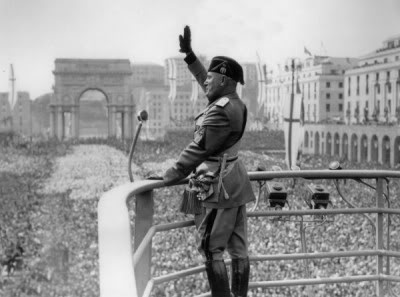 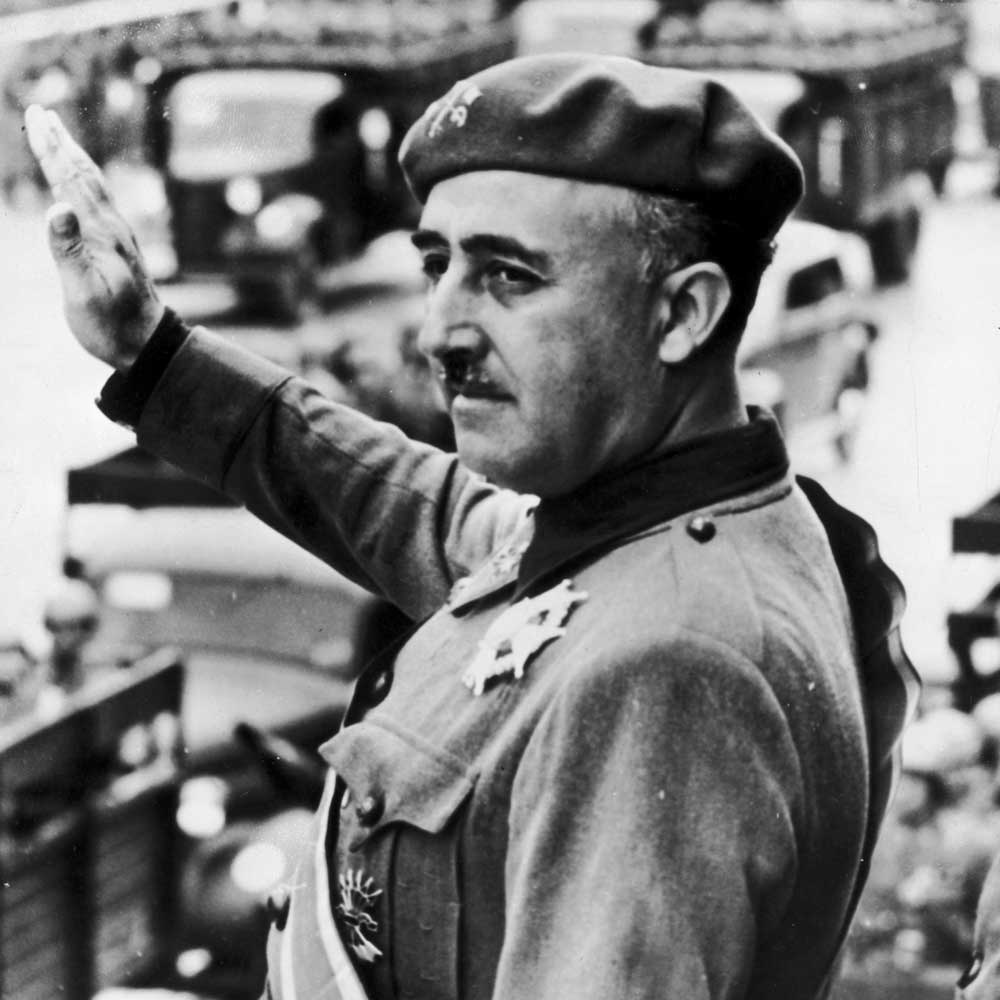 Fascism
Extreme nationalism                      (all others are inferior)
Extreme militarism
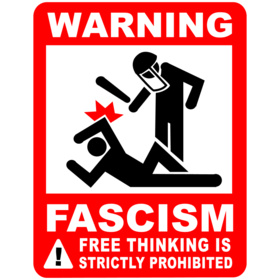 Fascism
One Party (opposition banned!)
Anti-democratic (democracy is for the weak)
Anti-communist: support private property & distinct classes
Fascism
Fascist leaders maintain control through…
Heavy censorship
Secret Police
Propaganda & youth indoctrination
Racism
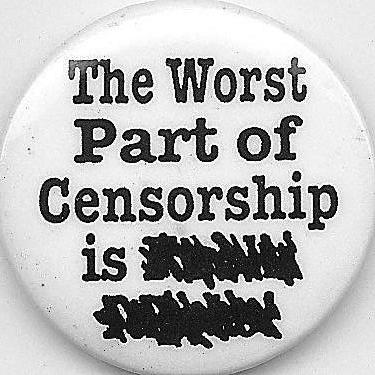 How & Why Did Fascists Rise to Power?
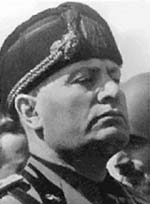 Fascism in Italy
Mussolini 
“Il Duce”
1922-1943
In Italy…
Constitutional monarchy (democratic!) 
Major economic problems, resentment & social unrest
Mussolini founded Fascist Party & vowed to give Italy strong leadership
In Italy…
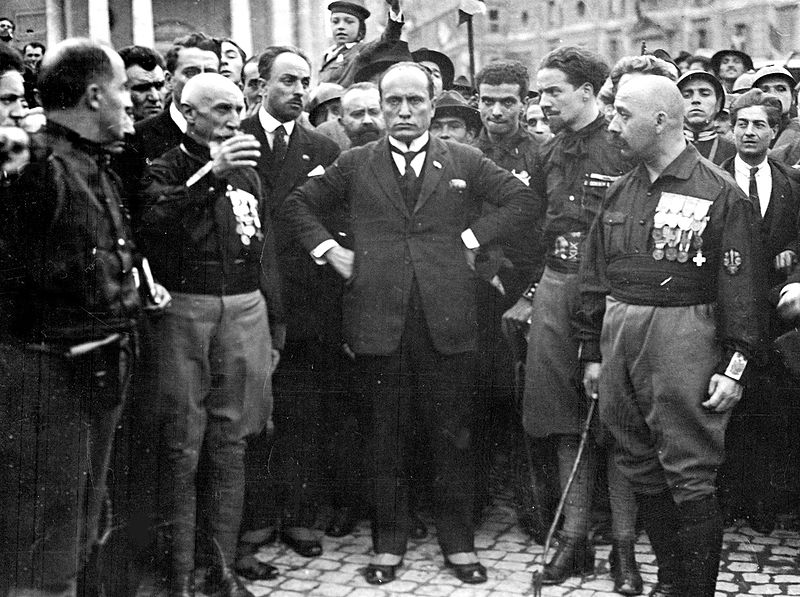 Gained support                              from middle class                                             who feared a                                     communist revolution would take place
October 1922, 30,000 fascists marched on Rome
King handed over power to Mussolini
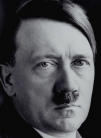 Fascism in Germany
Hitler 
“der Fuhrer”
1933-1945
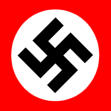 In Germany…
Weimar Republic                        (democratic!) 
Major economic problems, resentment & social unrest
National Socialist German Workers Party (Nazi Party) begins to grow and gain support
In Germany…
1923 – Tries to seize power in Munich                                                       – fails!
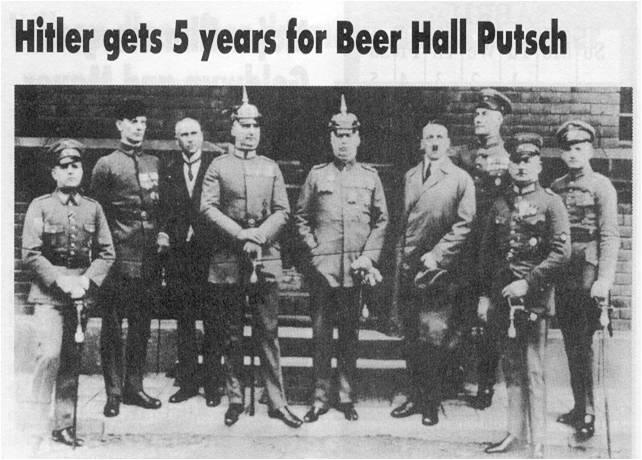 In Germany…
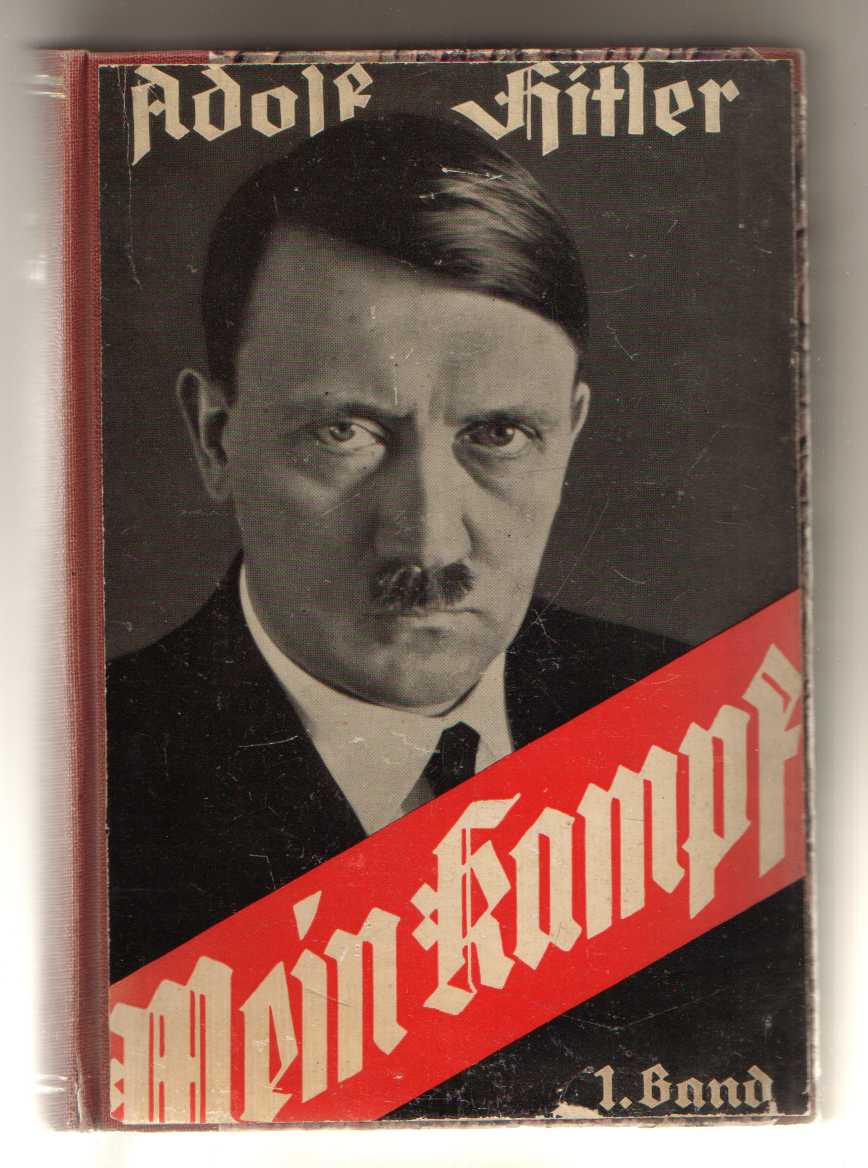 While in jail, writes                               Mein Kampf (My Struggle)
Germans “Aryans”                                 were master race
Called Treaty of Versailles an outrage 
Germany needed lebensraum – “living space”
In Germany…
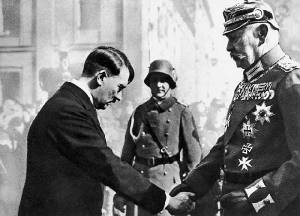 Growing support from                                                                               middle class for                                  fascism
1932 - Nazis were the largest political party 
1933 – Hitler appointed chancellor by President Hindenburg
In Germany…
Used secret police to eliminate opposition
Dictator –                                                       1934
Creates a                                               totalitarian                                            fascist state
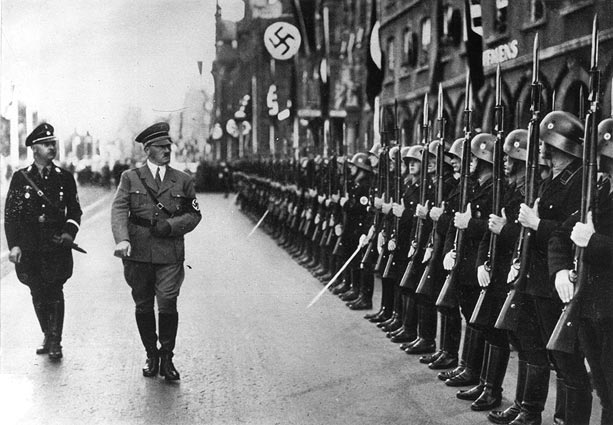 COMMUNISM:A Different Political Ideology…BUT similar results!
Communism
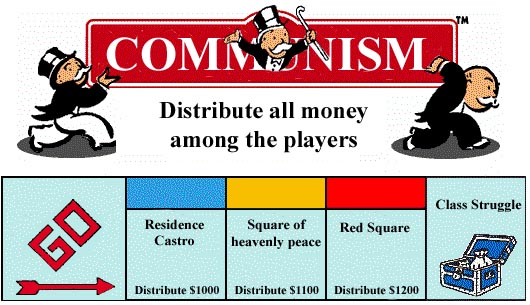 A quick review of theory…
Workers overthrow bourgeois capitalism
Eliminate private property
Collective ownership of means of production
Classless society – everyone is equal
Communism
Eventual Goal: no gov’t because everyone is equal
But in practice, results                                 were much different…
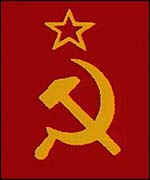 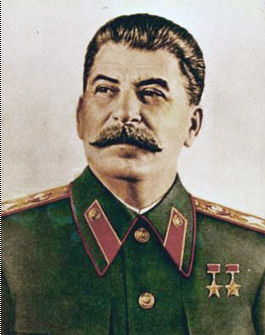 Communism in the                   Soviet Union
Joseph Stalin
1929-1953
Communism – Under Stalin
Under Stalin, government controlled all aspects of citizens lives
Five Year Plans – to industrialize & develop Soviet Union’s economy
Seized property & created collective farms
Communism – Under Stalin
ALSO…strong nationalism
Youth indoctrination
Secret police
Censorship & loss of                                 civil liberties
Purges of opposition
Religious persecution
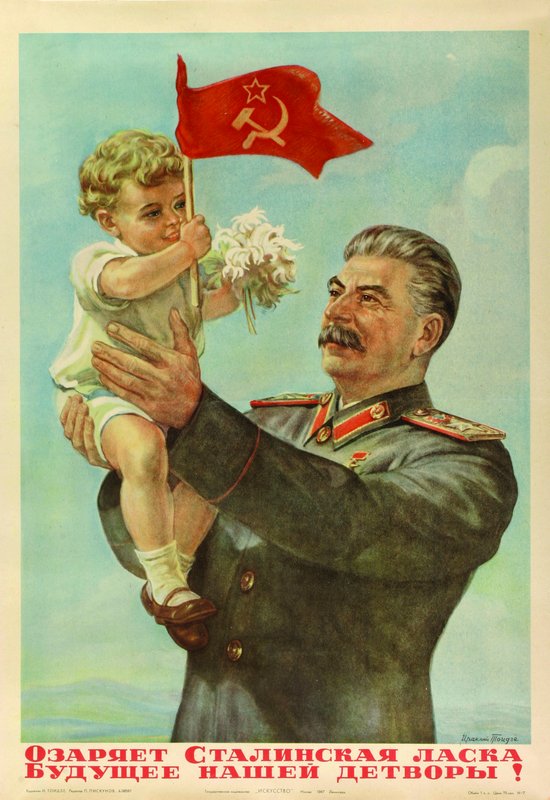 Communism – Under Stalin
Hey – that sounds a lot like fascism!
In theory, fascism & communism are on opposite ends of political spectrum

In practice, they are VERY similar!
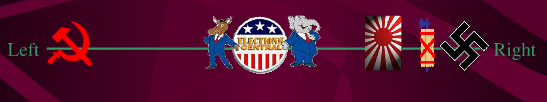 Communism – Under Stalin
Major differences?
Fascism = private property & social classes
Communism = no private property and no social classes
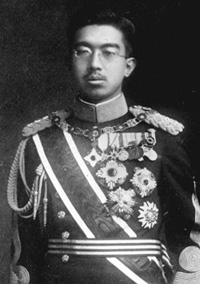 Militarism                        in Japan
Emperor Hirohito
1926-1989
Militarism in Japan
Emperor was a symbol of state power
Influenced by militarists (military leaders)
Extreme                                   nationalists
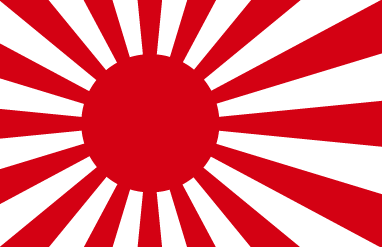 Militarism in Japan
Wanted to solve Japan’s economic problems by foreign expansion
GOAL = Pacific Empire (included a conquered China)